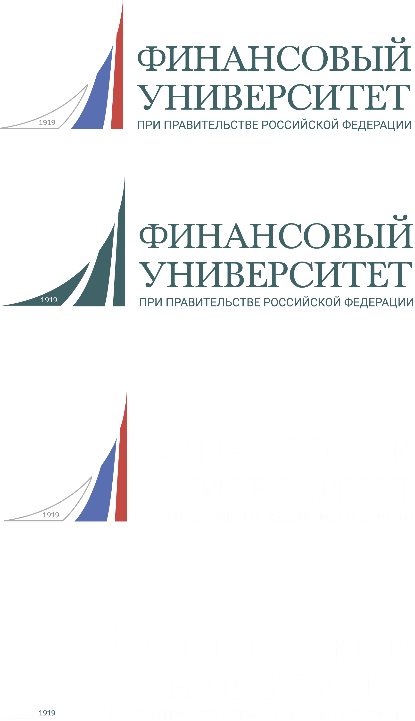 О результатах контроля остаточных знаний по программам ВО в 2022/2023 учебном году
(2 семестр)
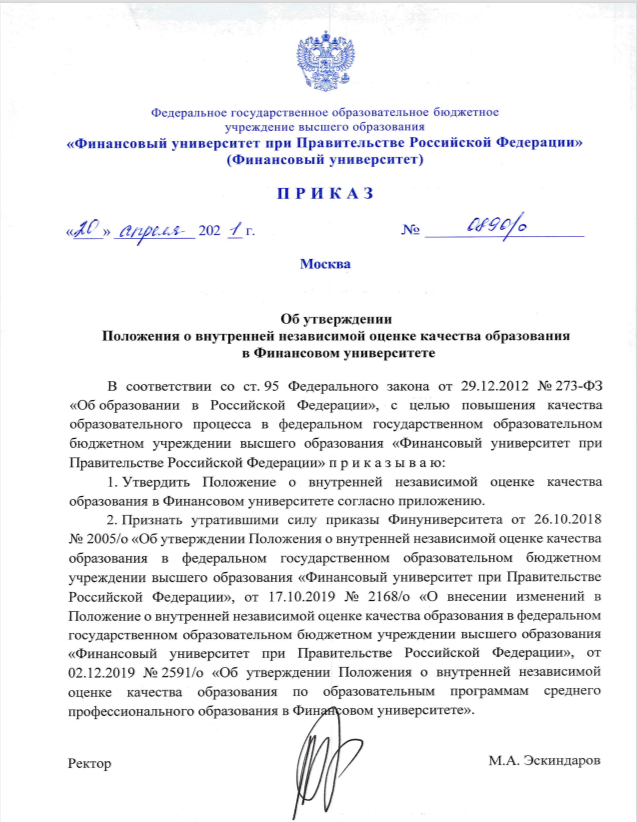 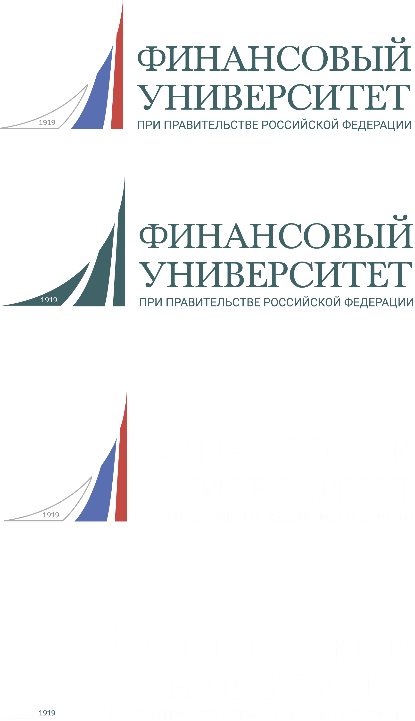 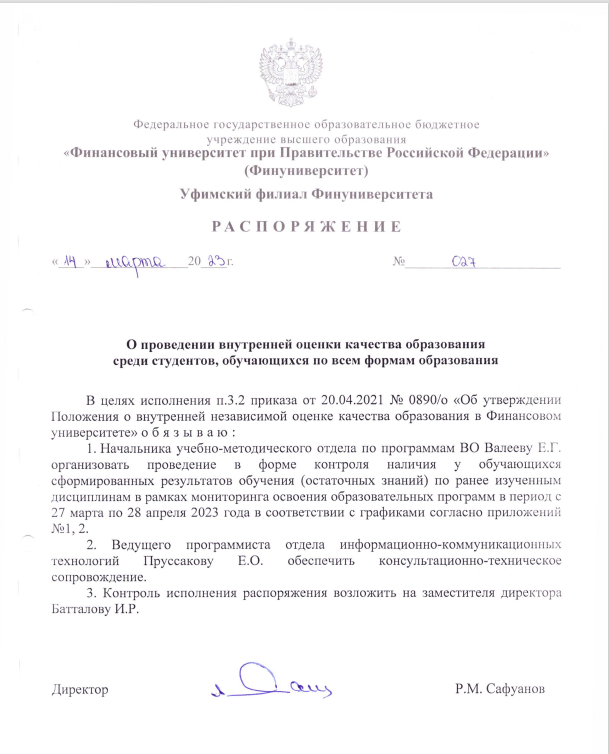 Результаты проведения контроля остаточных знаний2 семестр 2022/2023 учебный год
Результаты проведения контроля остаточных знаний2 семестр 2022/2023 учебный год
Результаты проведения контроля остаточных знаний2 семестр 2022/2023 учебный год
Результаты проведения контроля остаточных знаний2 семестр 2022/2023 учебный год